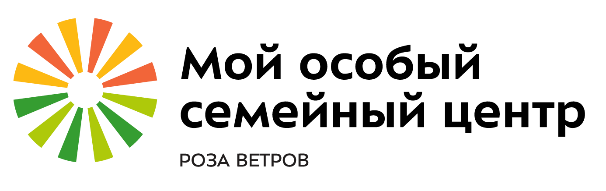 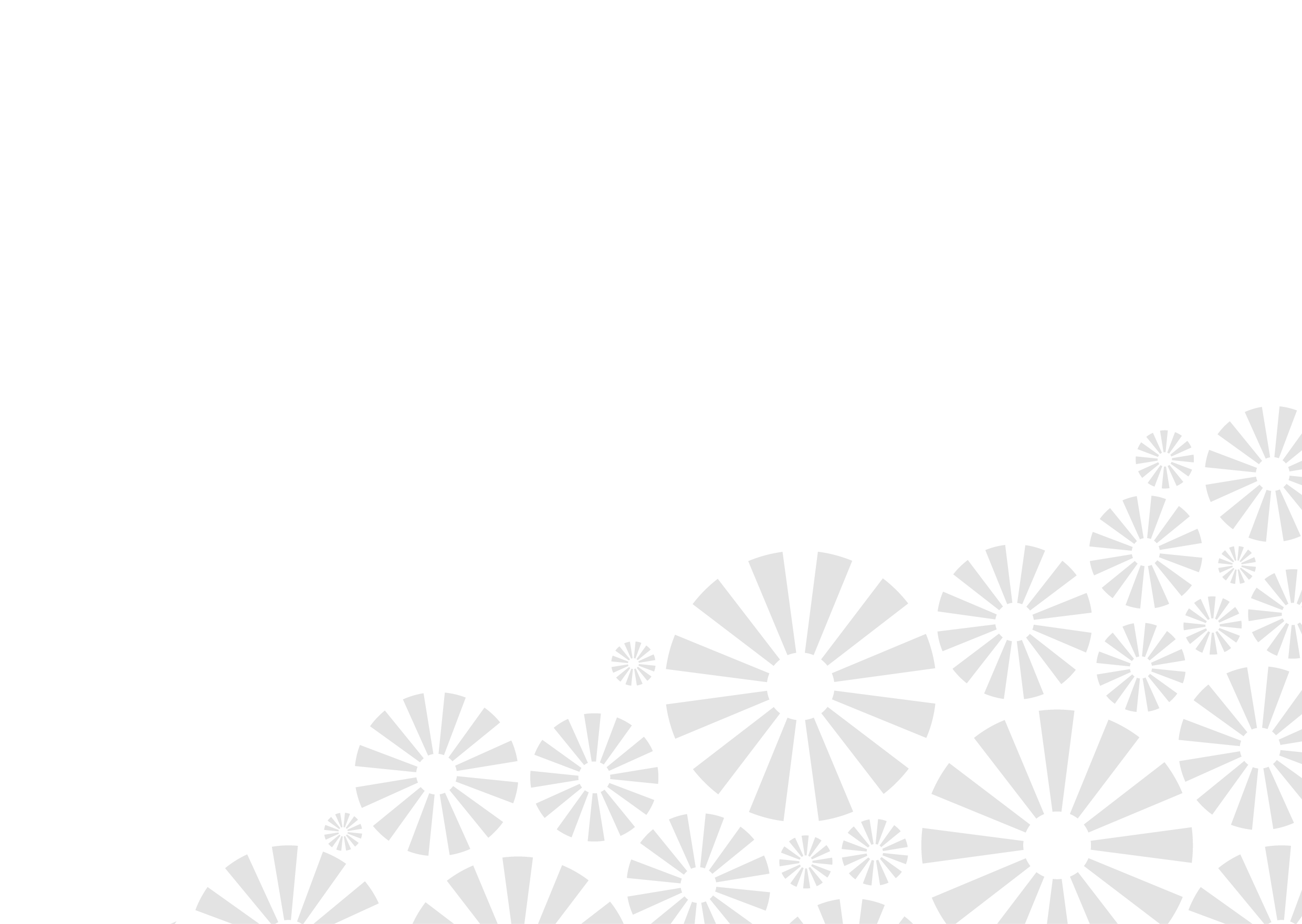 Проект «Велегож. СоБытие.ru
Опытно-экспериментальная деятельность
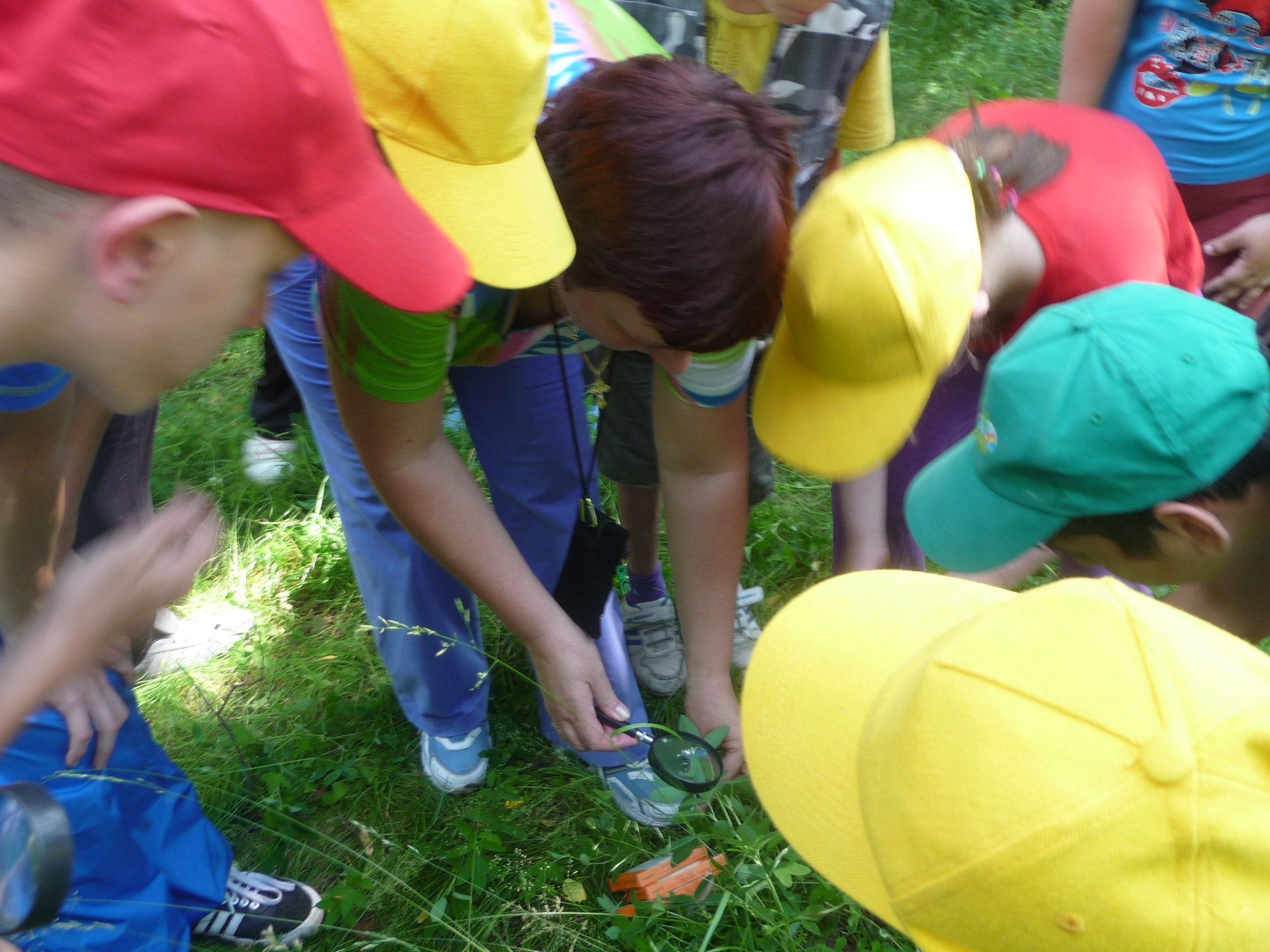 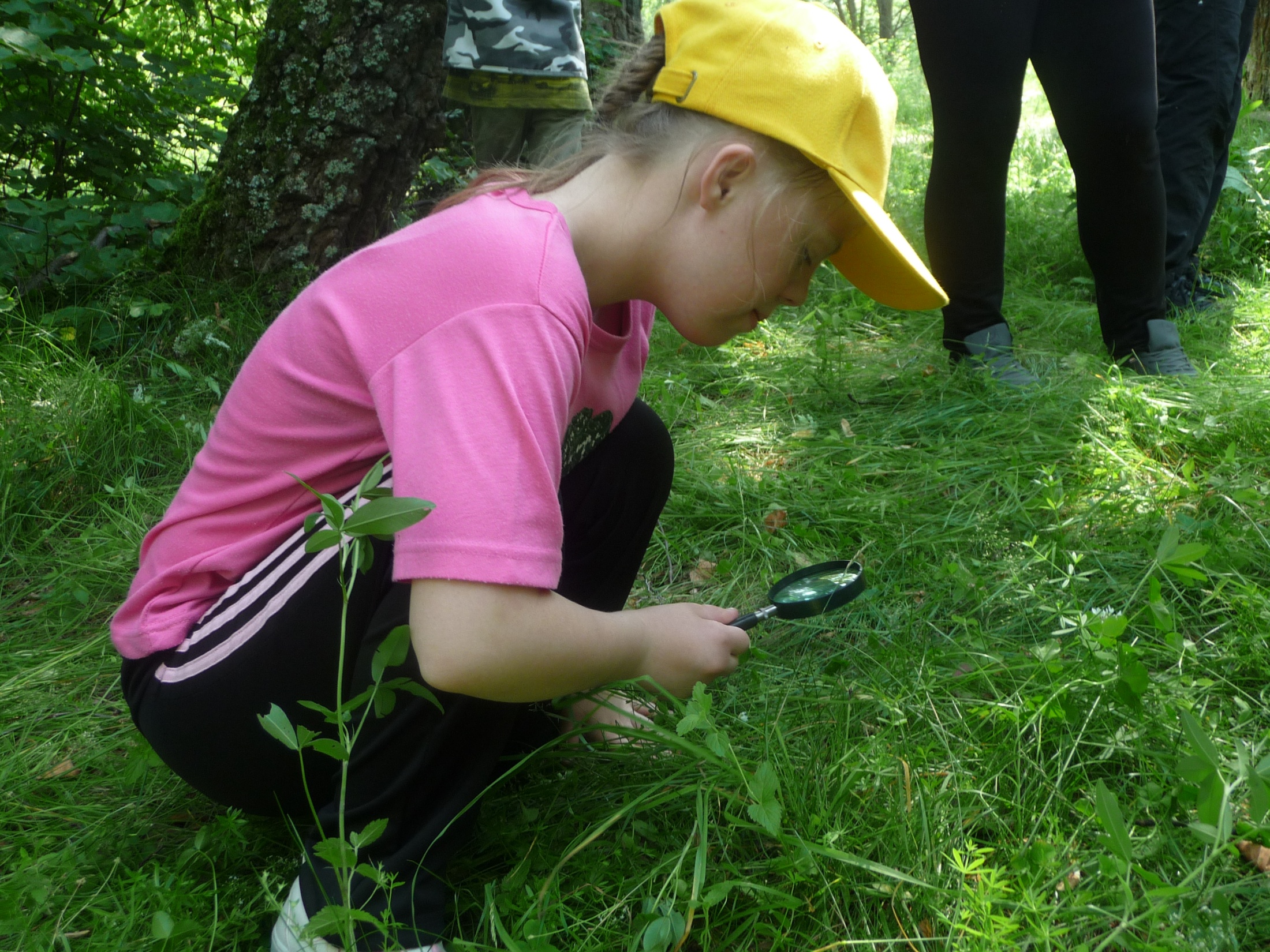 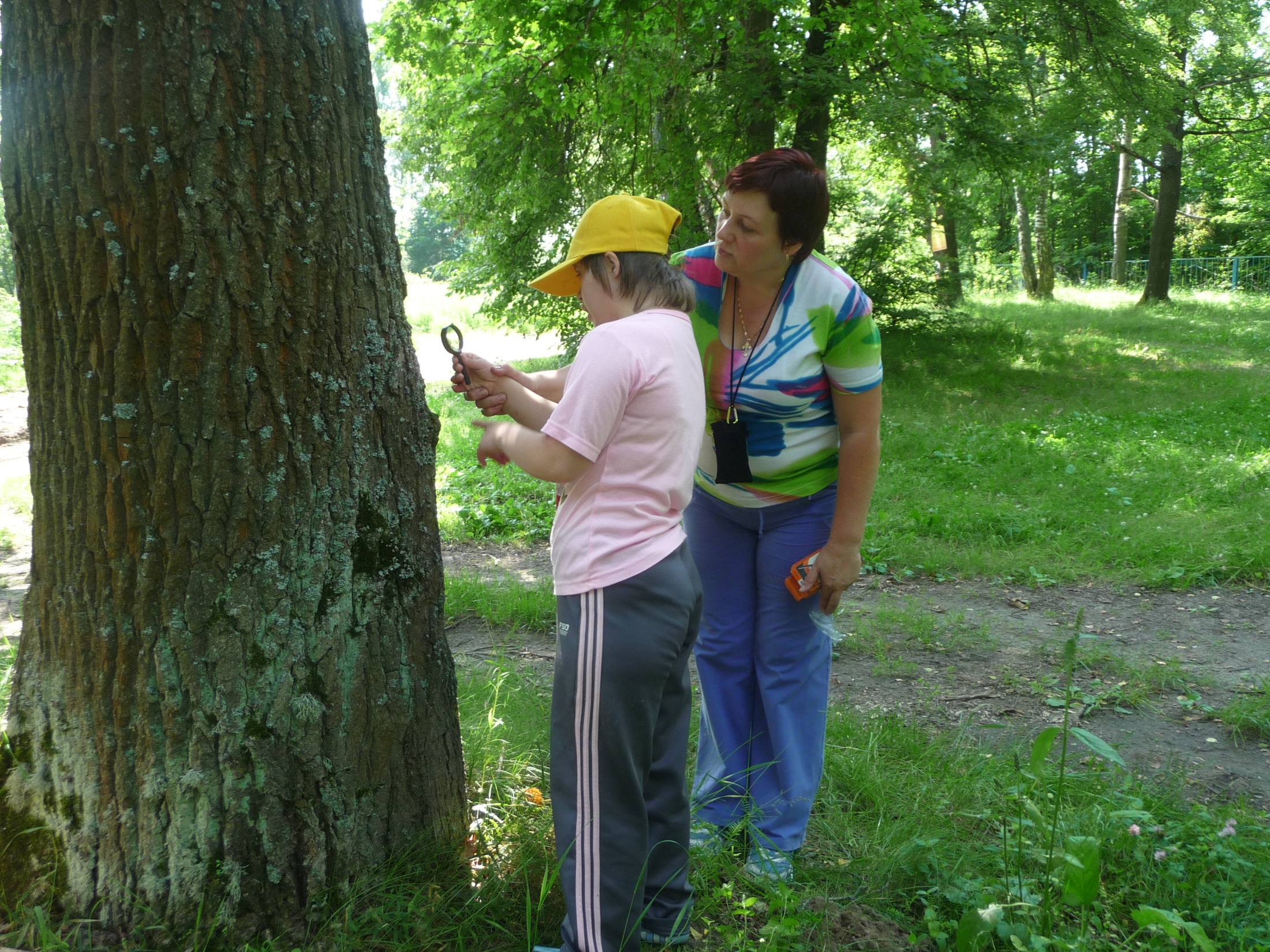 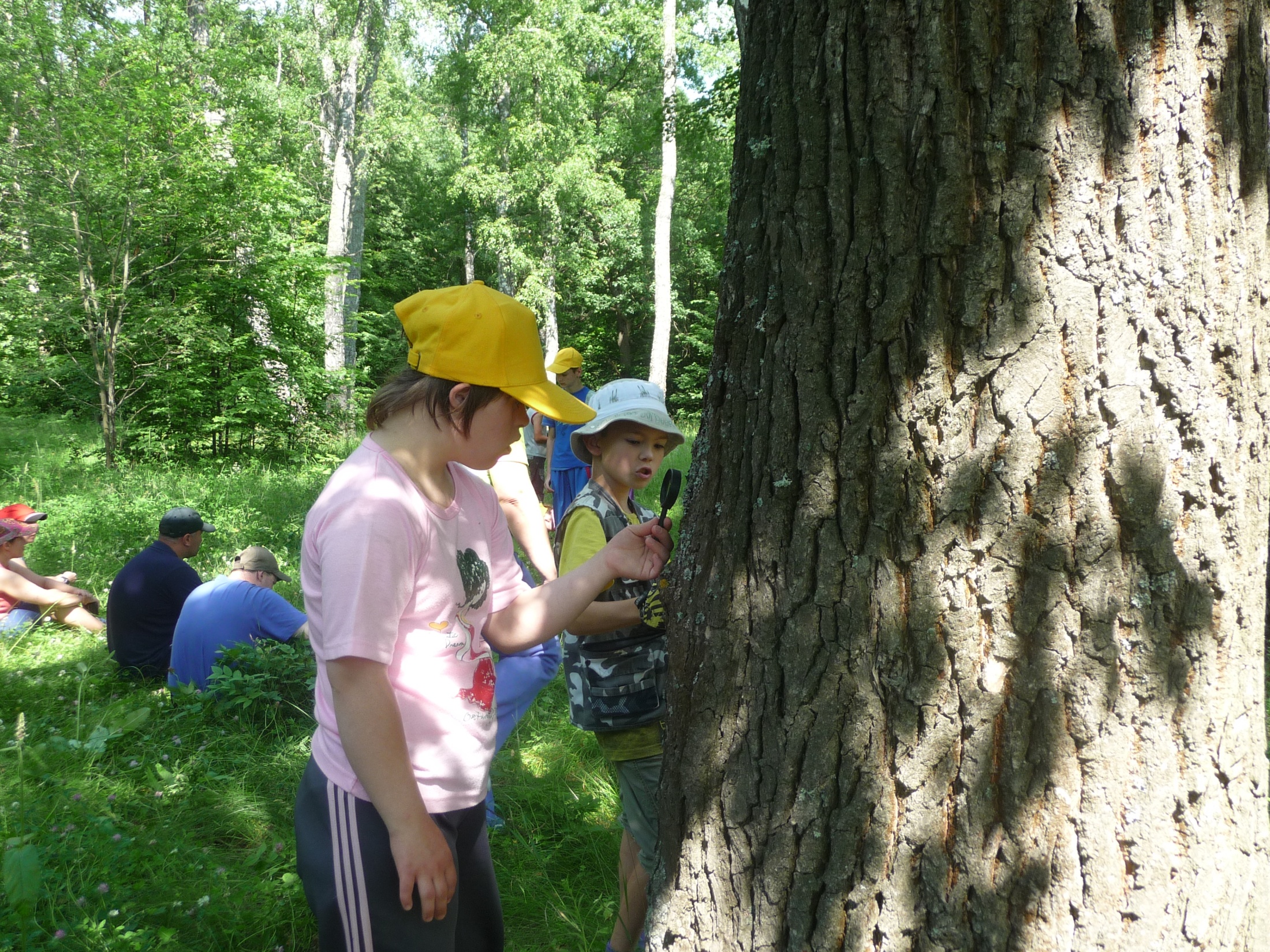 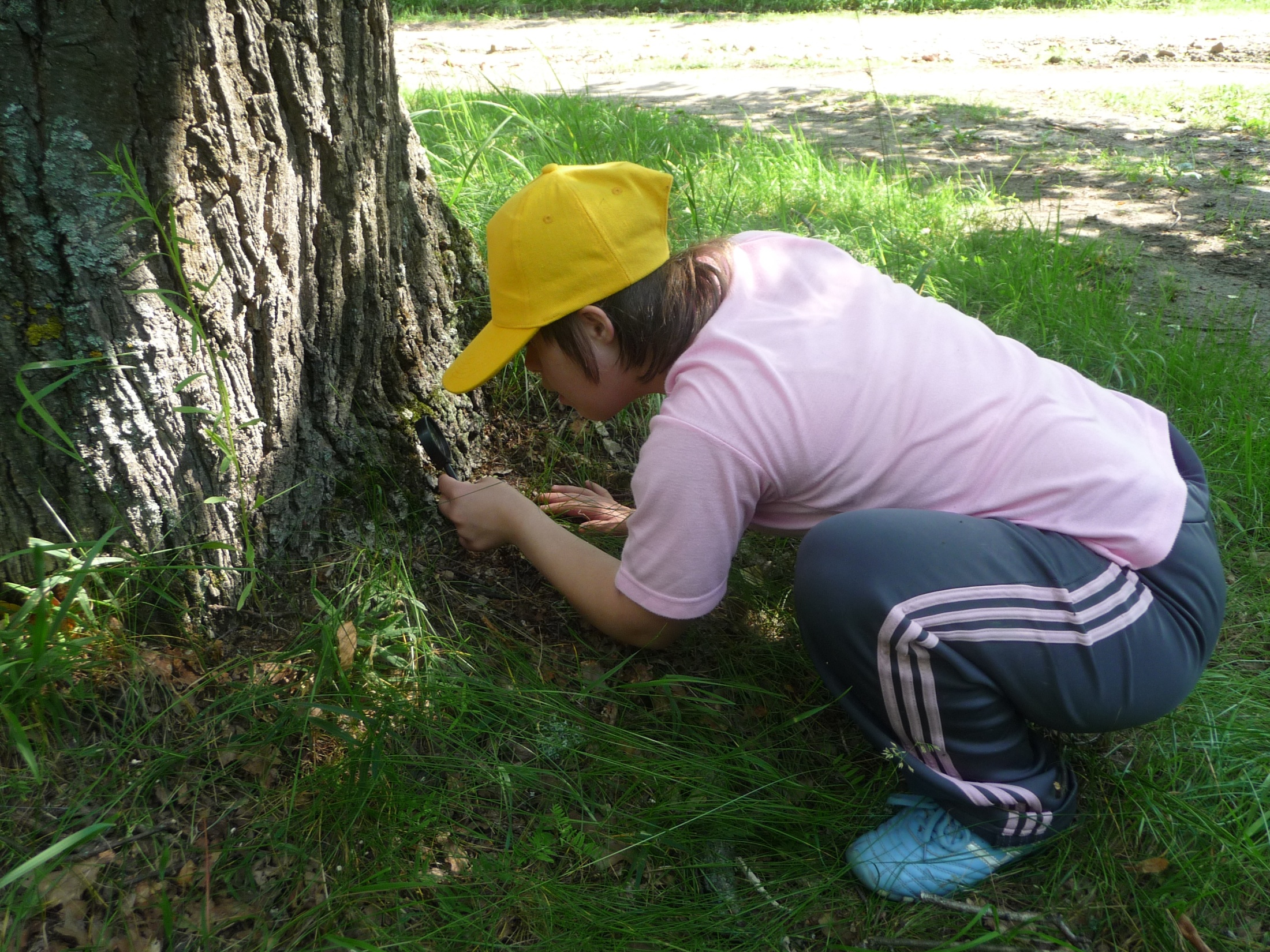 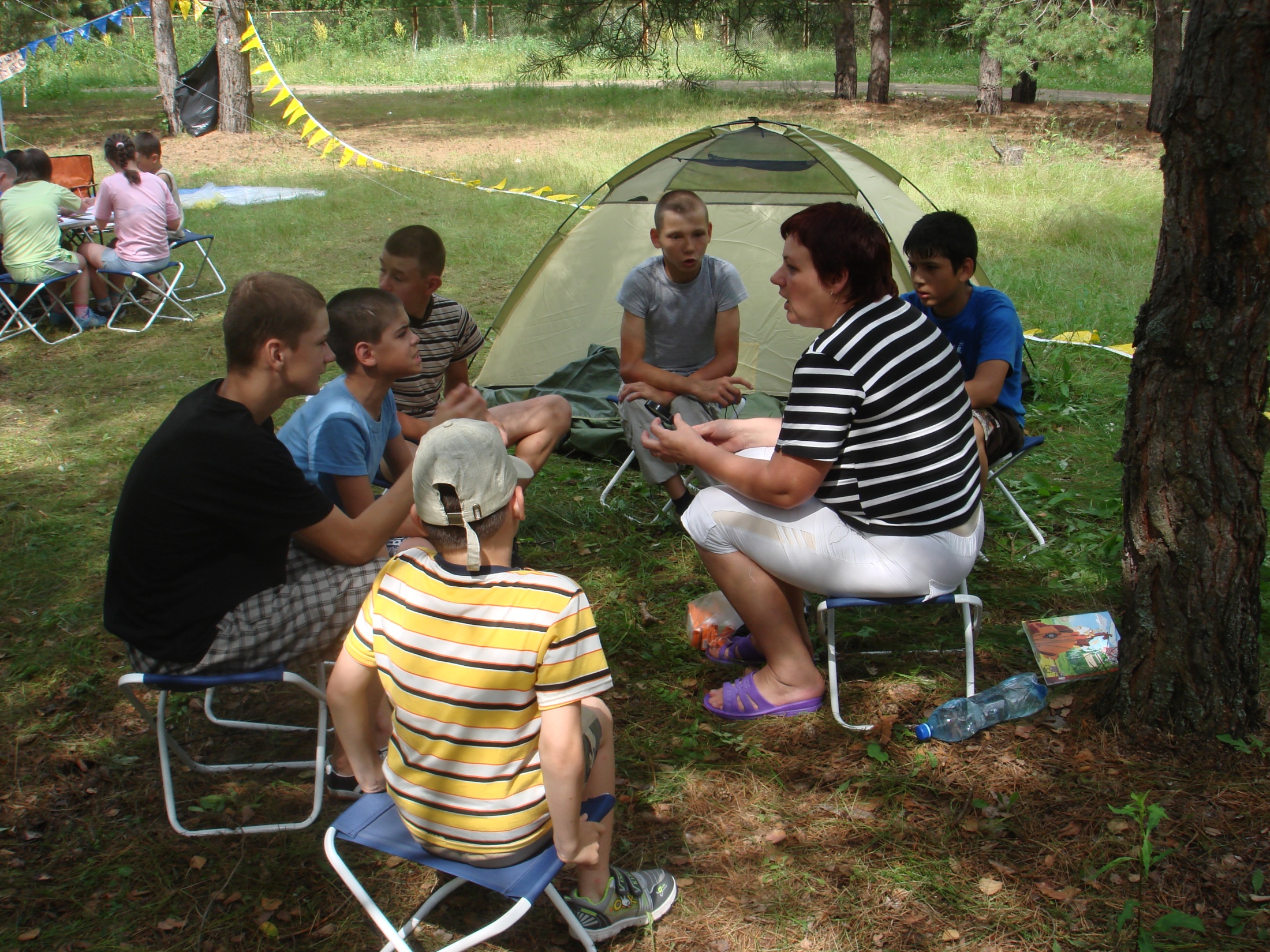 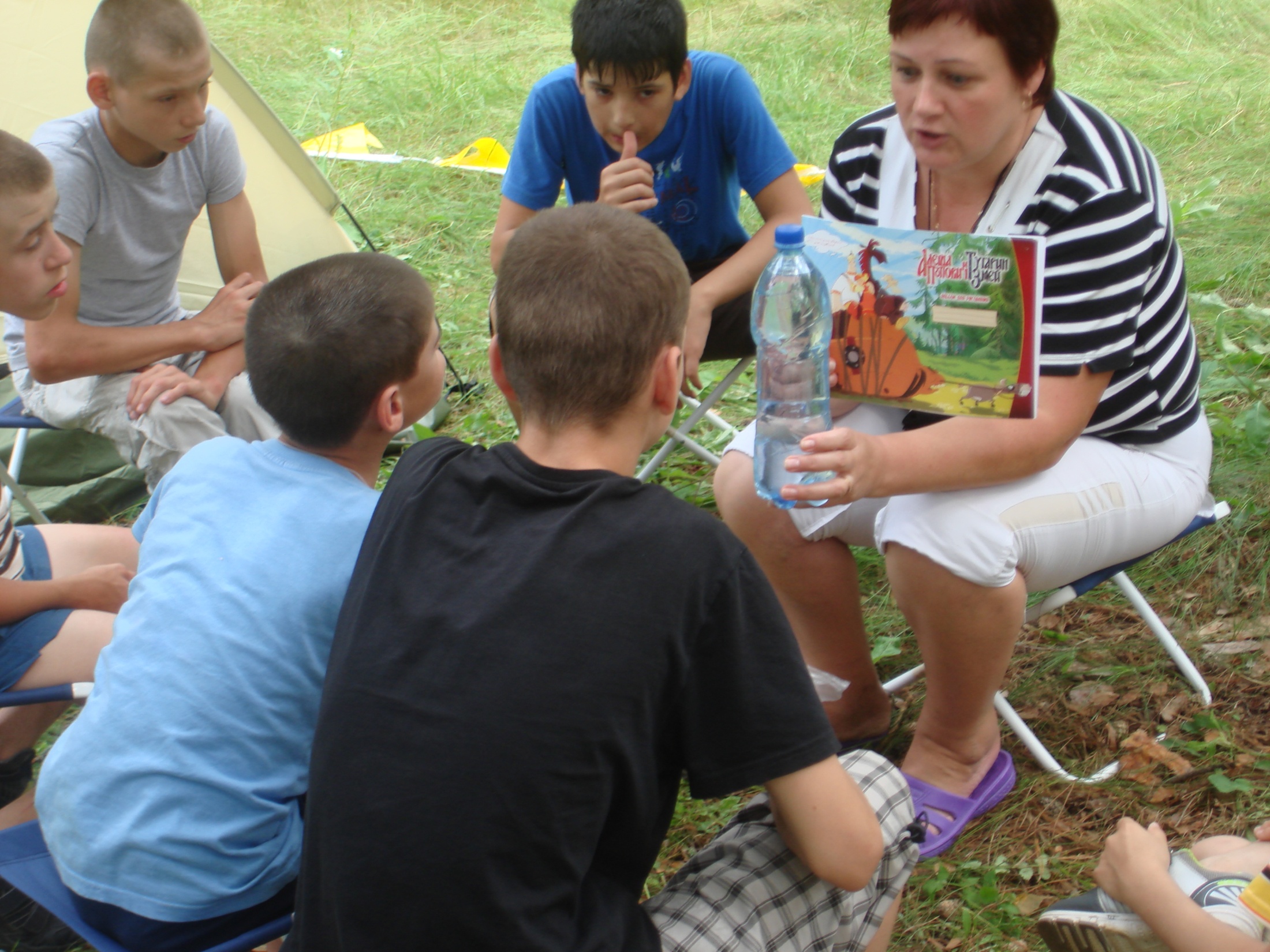 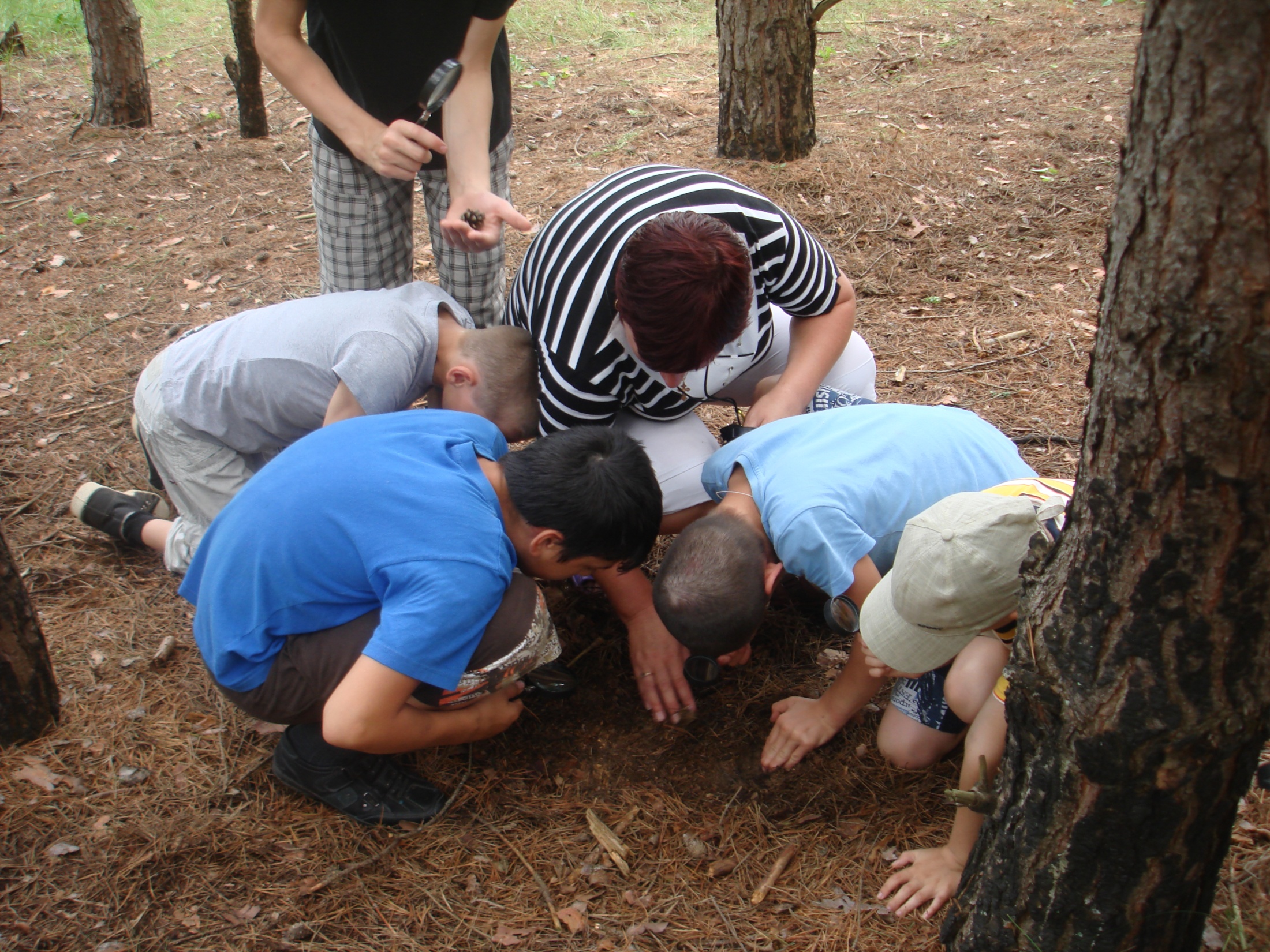 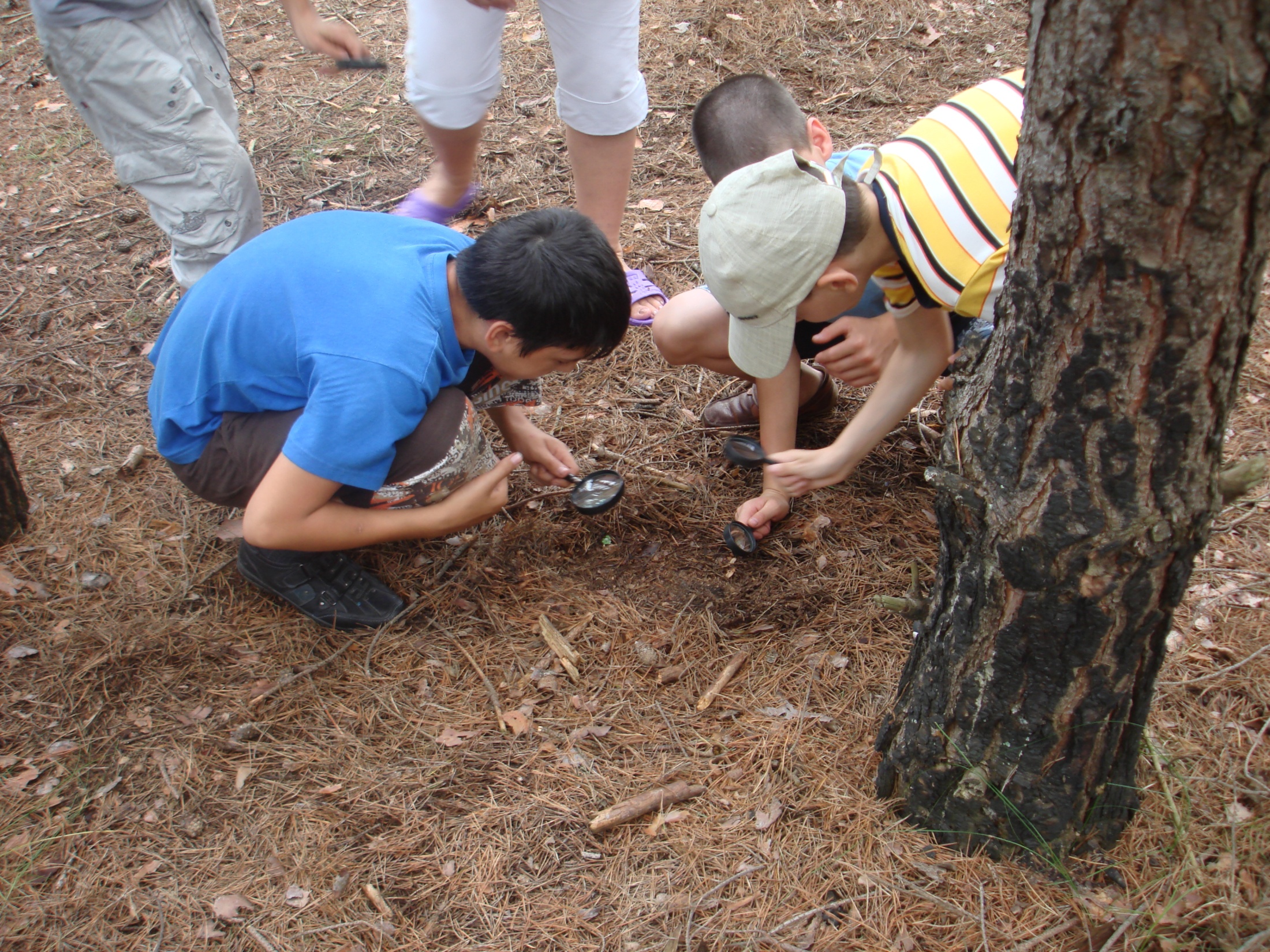